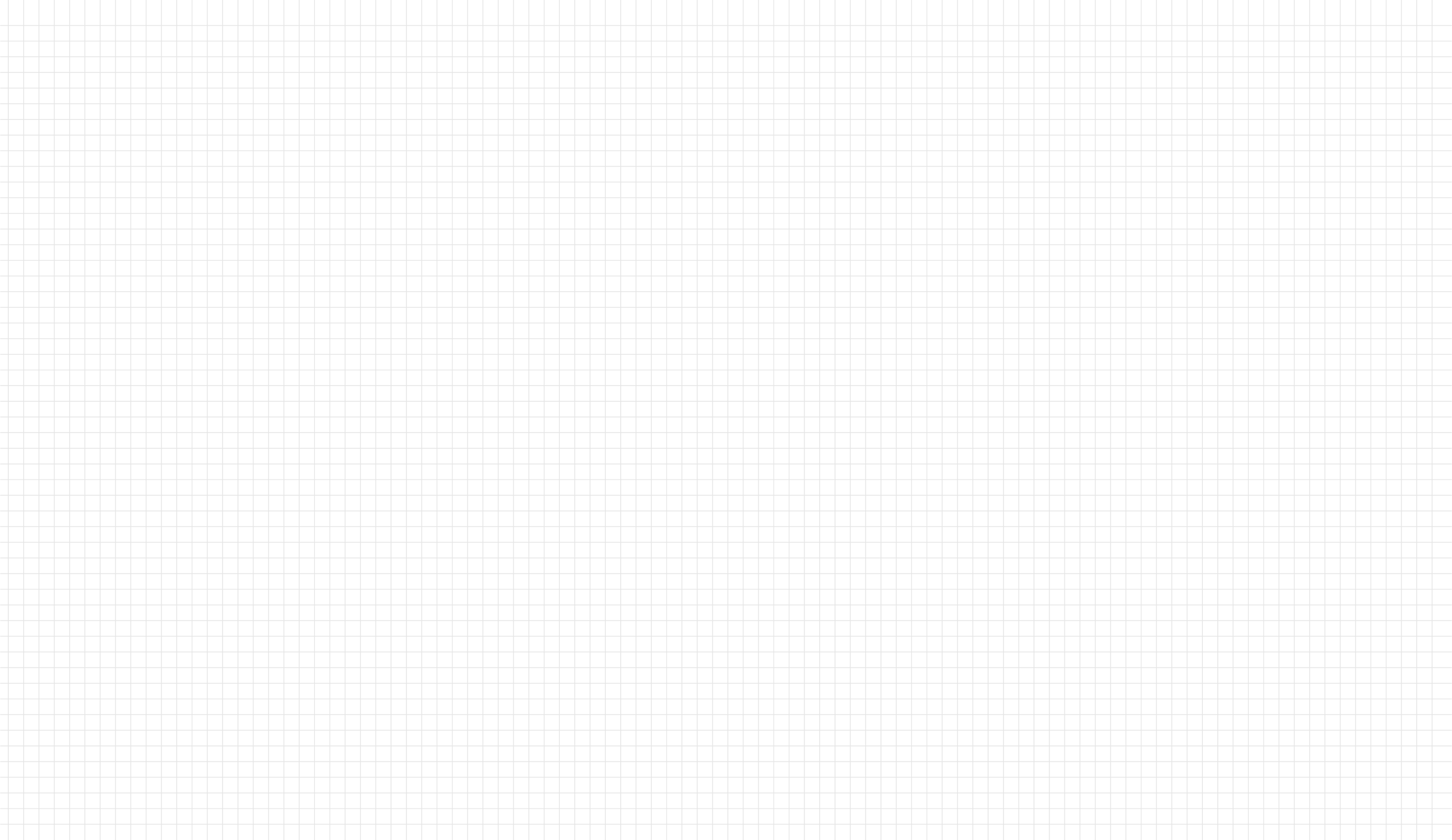 PERSONAL RESUME
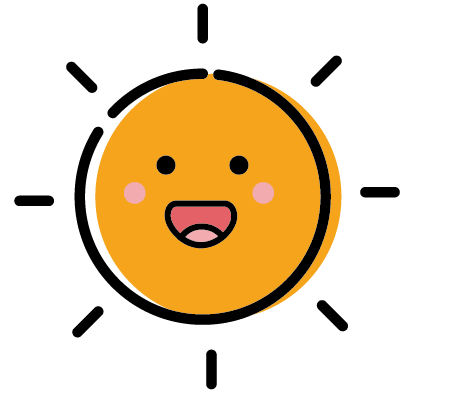 卡通自我介绍PPT
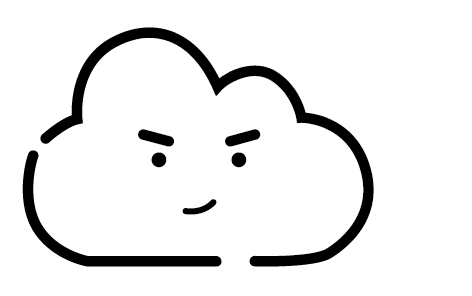 请替换文字内容复制你的内容到此点击输入，点击输入，点击输入，点击输入，点击输入，点击输入
汇报人：xiazaii
   时间:20**.*.*
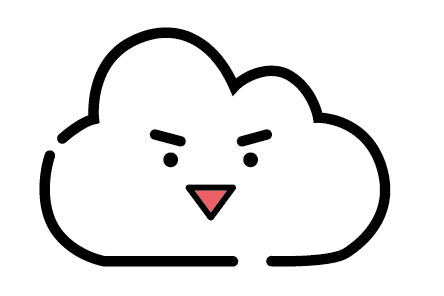 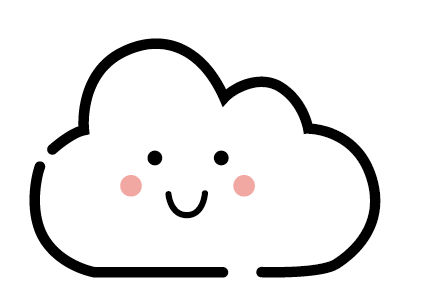 [Speaker Notes: 办公资源网：www.bangongziyuan.com​​]
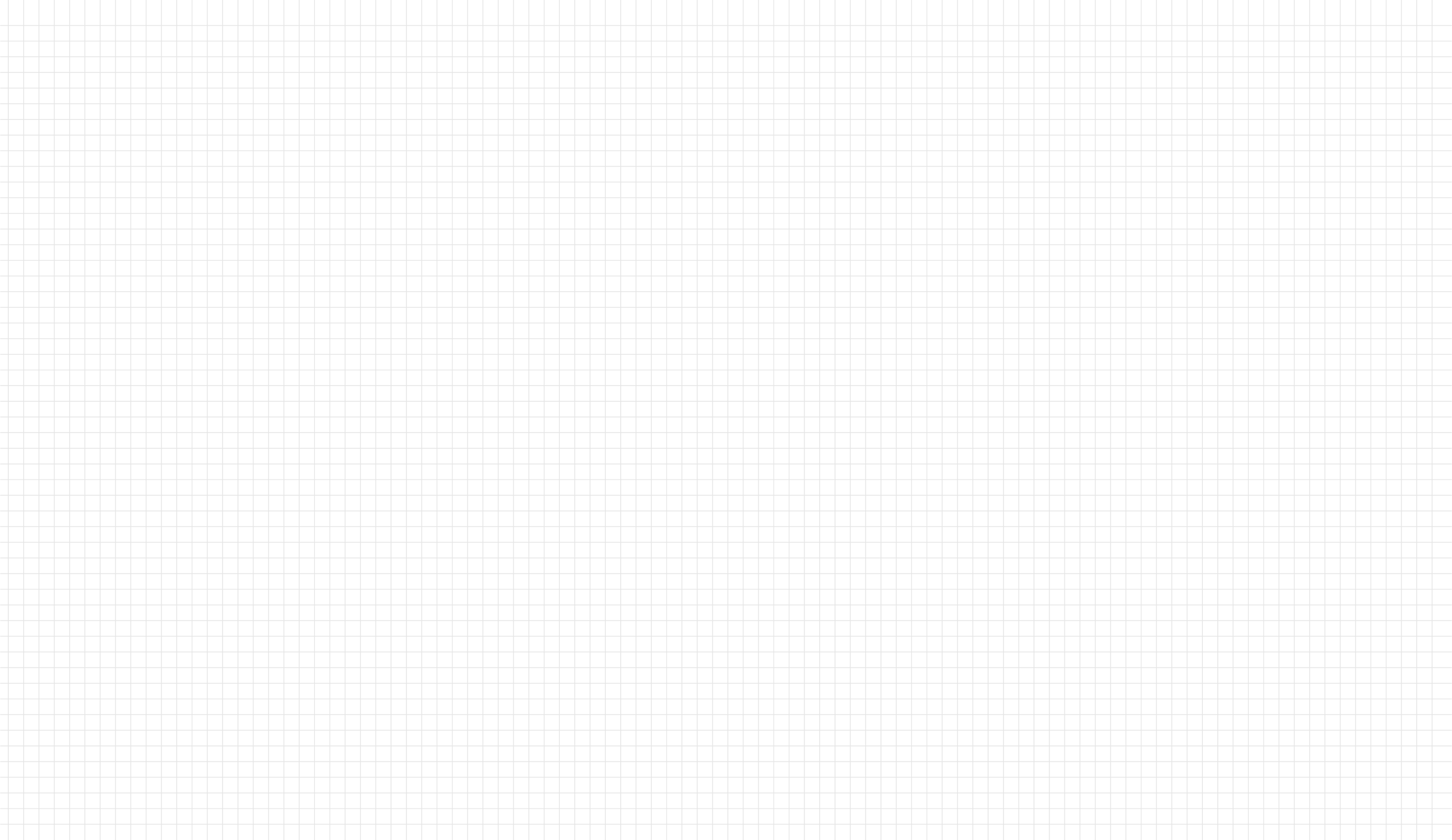 目 录
CONTENTS
03
点击添加相关标题文字，点
击添加相关标题文字
01
点击添加相关标题文字，点击添加相关标题文字
02
04
点击添加相关标题文字，点
击添加相关标题文字
点击添加相关标题文字，点
击添加相关标题文字
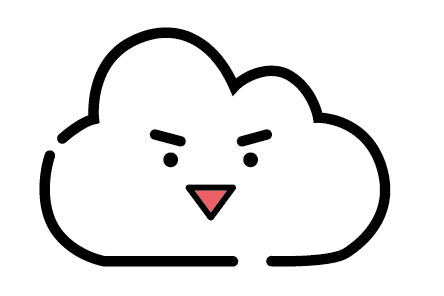 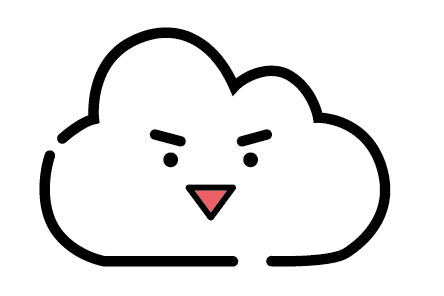 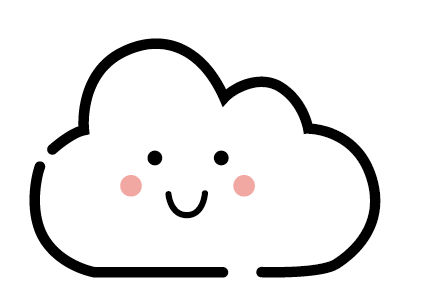 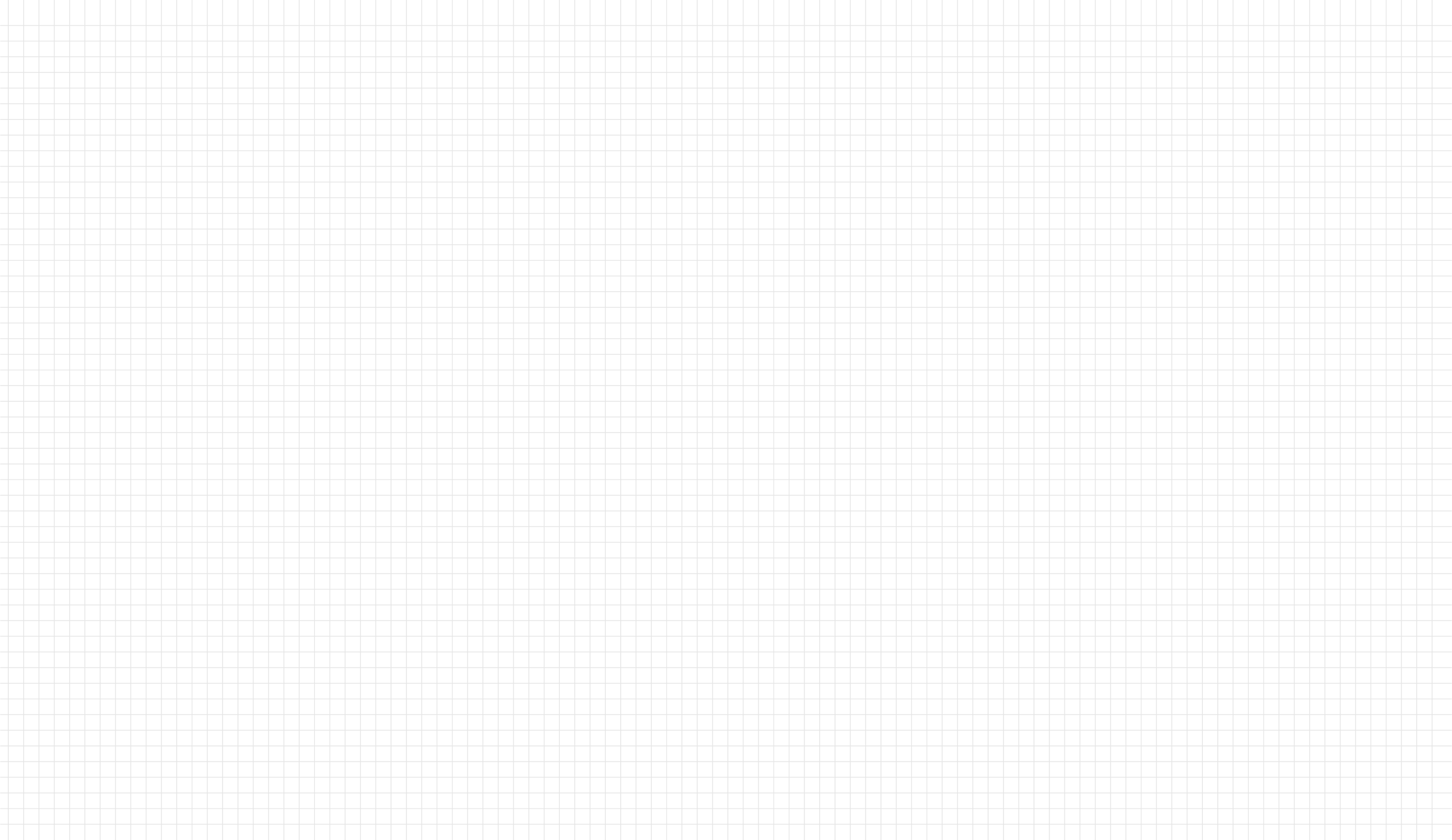 01
自我介绍
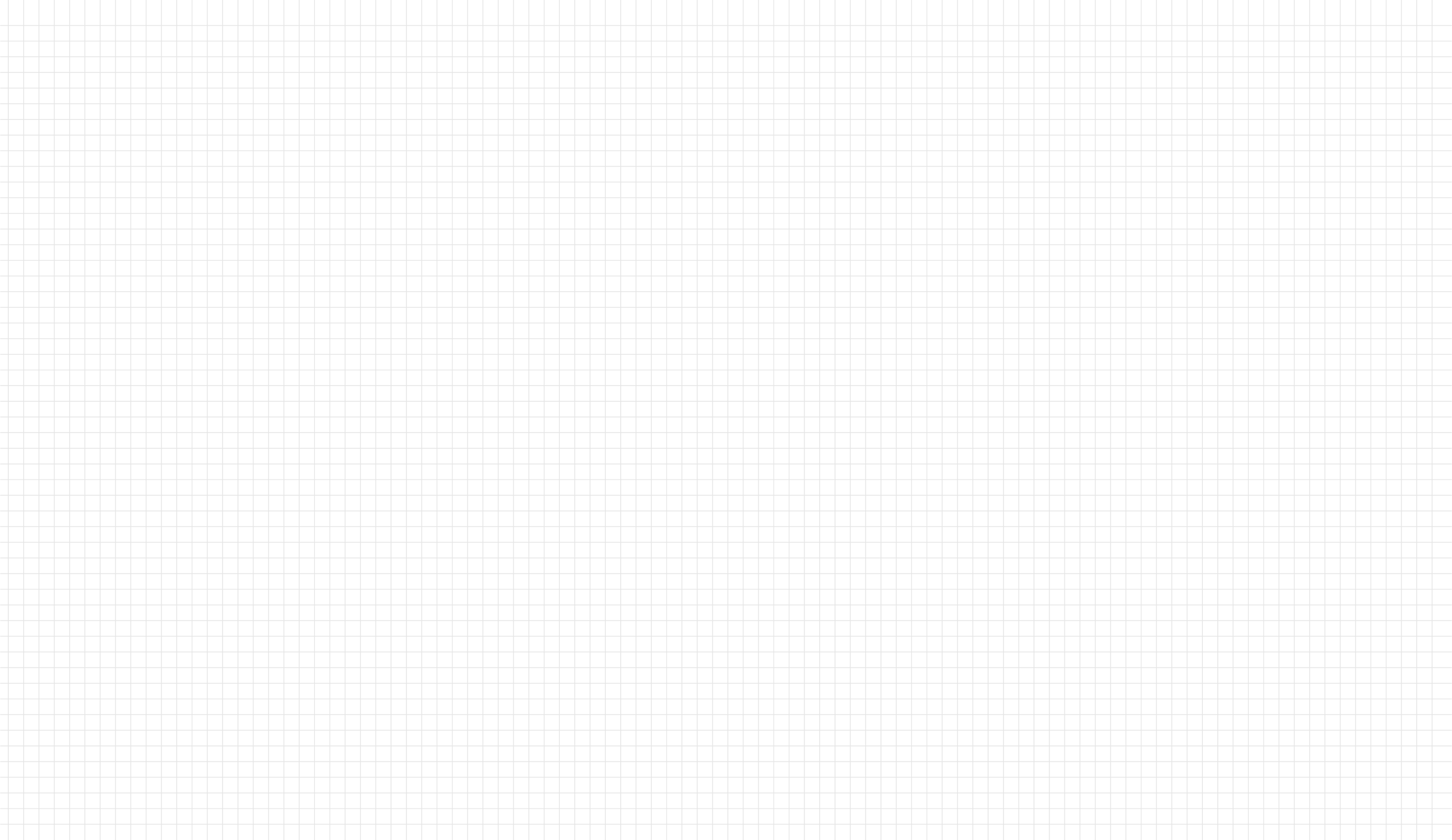 照片
输入标题
点击添加相关标题文字，点击添加相关标题文字点击添加相关标题文字，
点击添加相关标题文字点击添加相关标题文字，点击添加相关标题文字
点击添加相关标题文字，点击添加相关标题文字
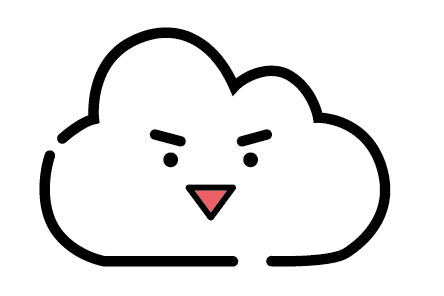 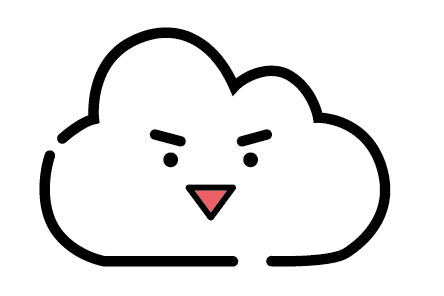 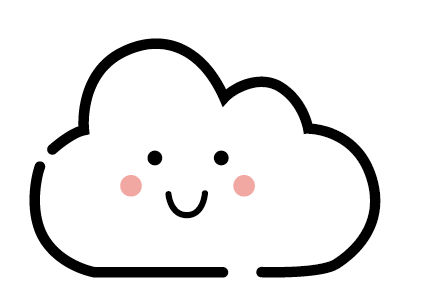 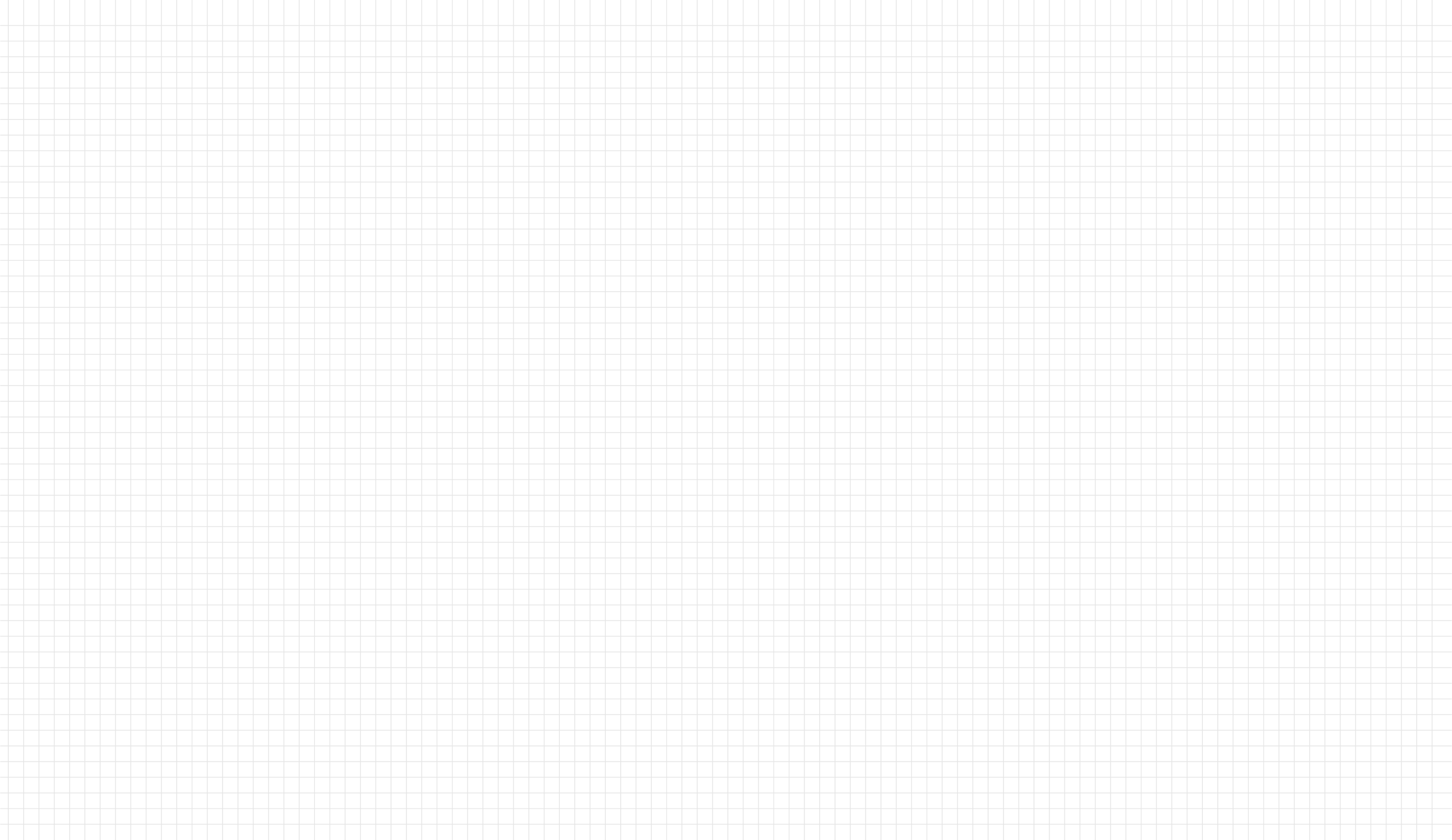 输入标题
输入标题
点击此处添加文本信息标题数字等都可以通过点击和
重新输入进行更改
点击此处添加文本信息标题数字等都可以通过点击和
重新输入进行更改
输入标题
输入标题
点击此处添加文本信息标题数字等都可以通过点击和
重新输入进行更改
点击此处添加文本信息标题数字等都可以通过点击和
重新输入进行更改
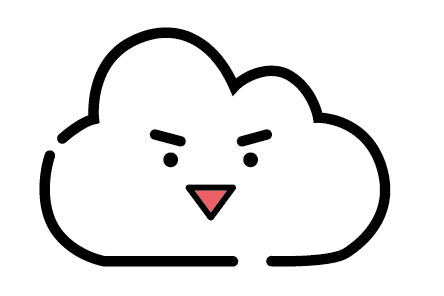 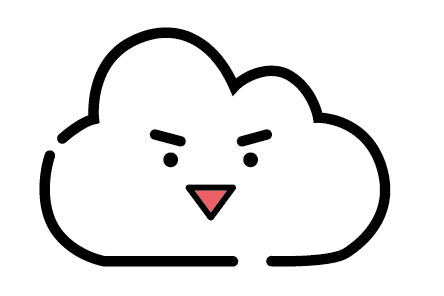 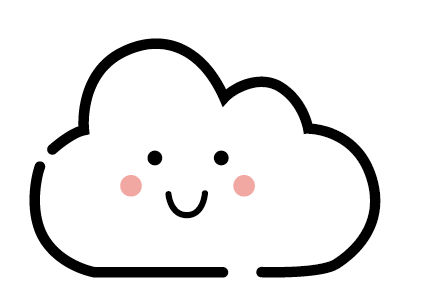 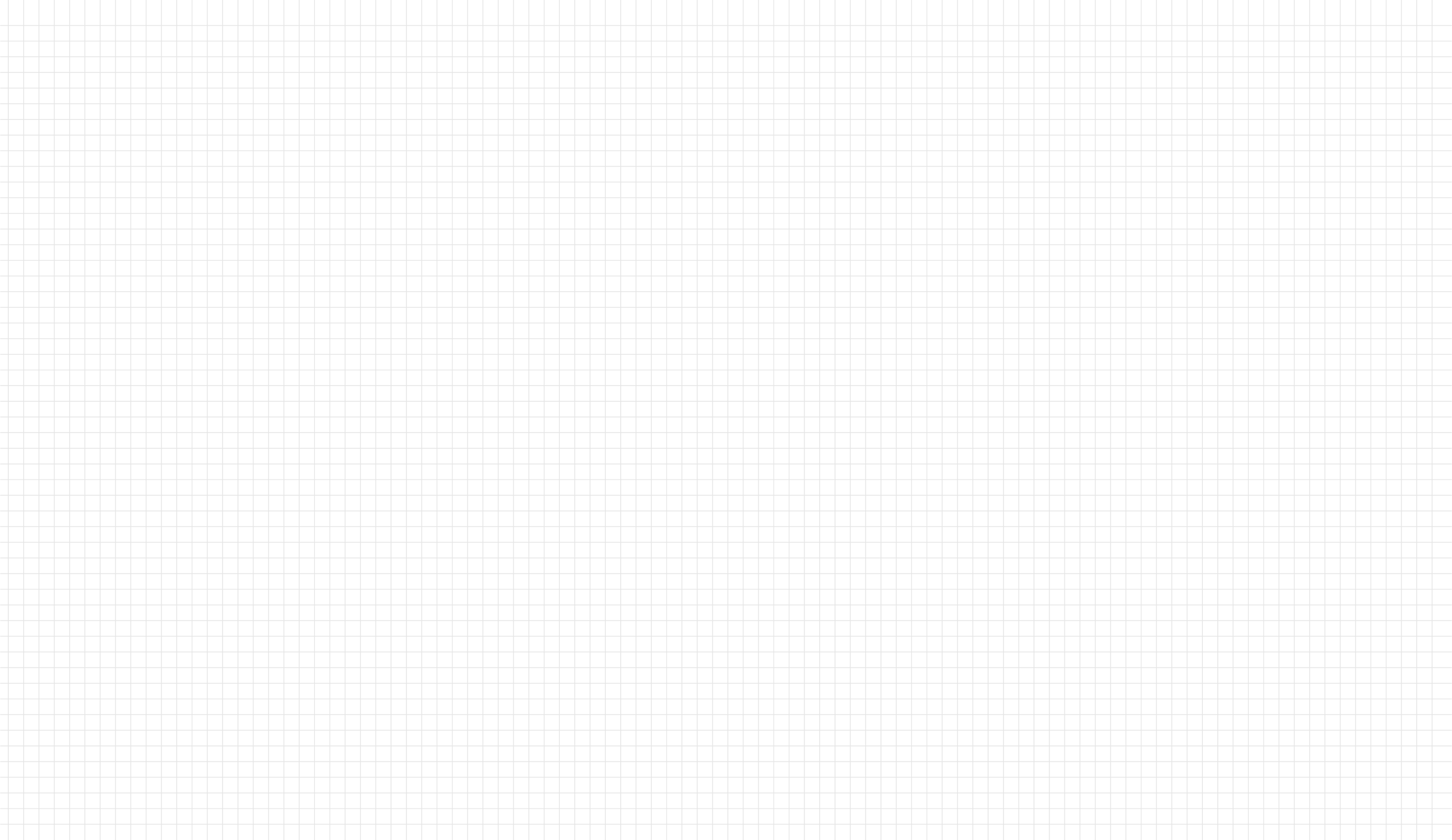 输入标题
输入标题
点击此处添加文本信息标题数字等都可以通过点击和重新输入进行更改
点击此处添加文本信息标题数字等都可以通过点击和重新输入进行更改
Text
输入标题
输入标题
Text
点击此处添加文本信息标题数字等都可以通过点击和重新输入进行更改
点击此处添加文本信息标题数字等都可以通过点击和重新输入进行更改
输入标题
输入标题
点击此处添加文本信息标题数字等都可以通过点击和重新输入进行更改
点击此处添加文本信息标题数字等都可以通过点击和重新输入进行更改
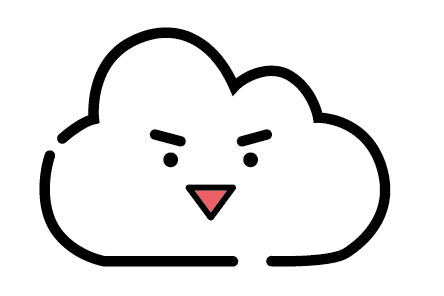 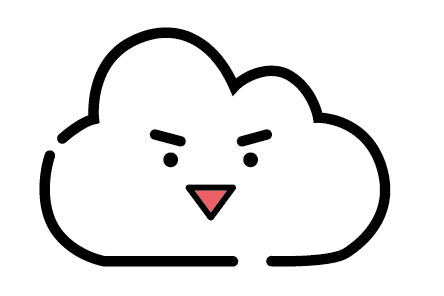 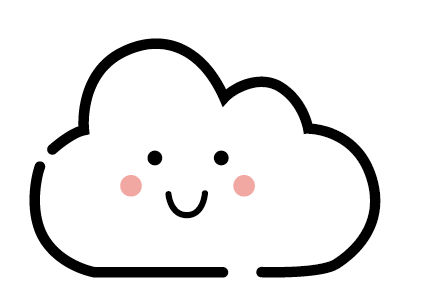 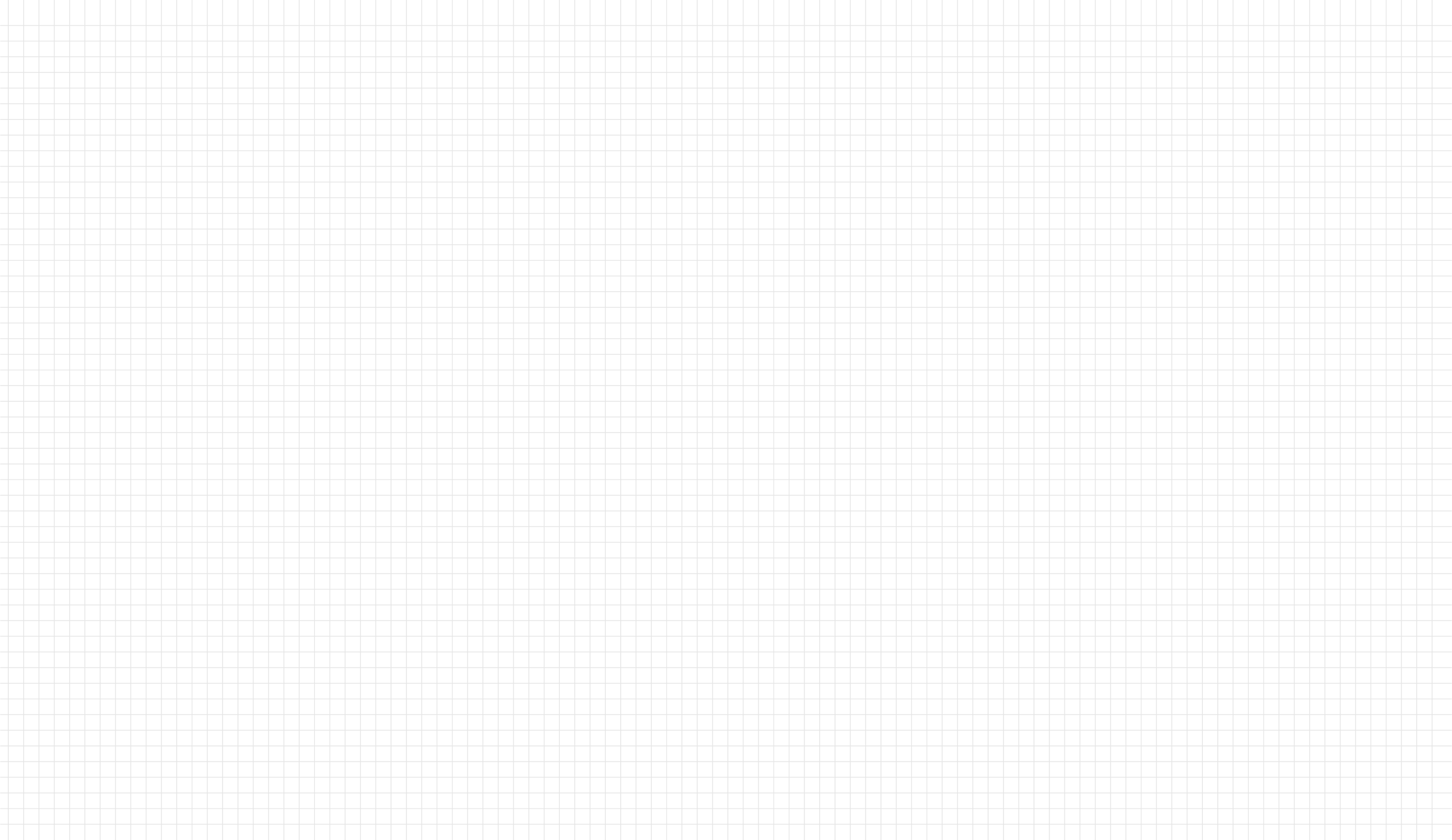 02
个人爱好
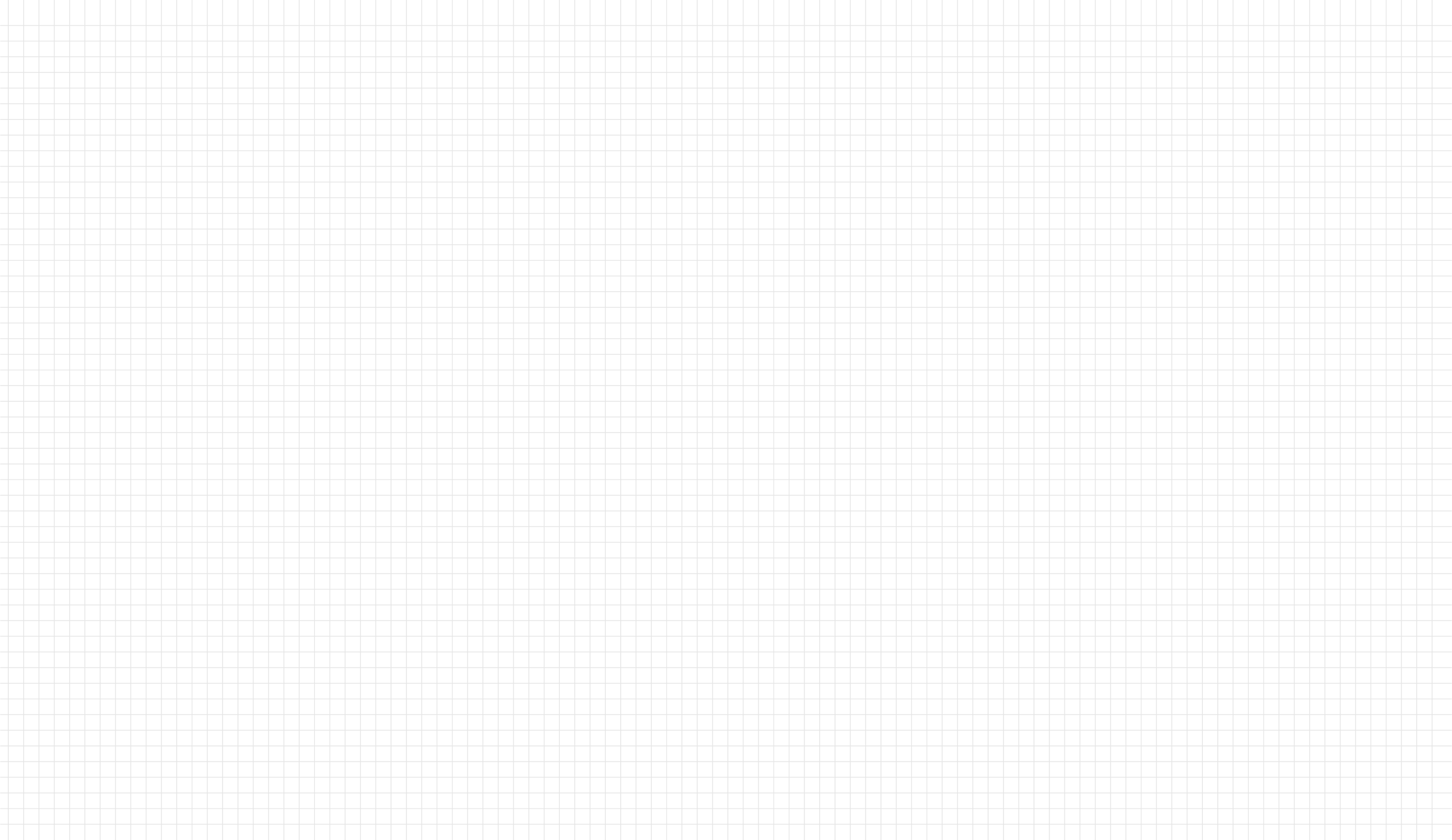 画画
打游戏
唱歌
点击此处添加文本信息标题数字等都可以通过点击和重新输入进行更改点击此处添加文本信息标题数字等都可以通过点击和重新输入进行更改
点击此处添加文本信息标题数字等都可以通过点击和重新输入进行更改点击此处添加文本信息标题数字等都可以通过点击和重新输入进行更改
点击此处添加文本信息标题数字等都可以通过点击和重新输入进行更改点击此处添加文本信息标题数字等都可以通过点击和重新输入进行更改
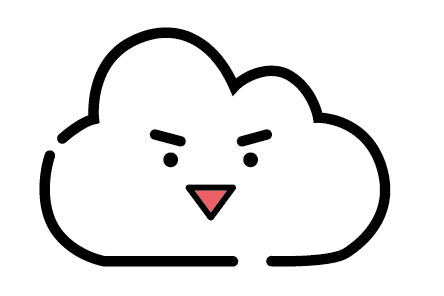 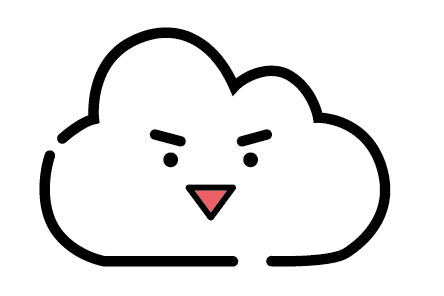 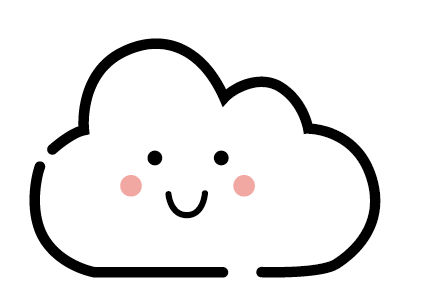 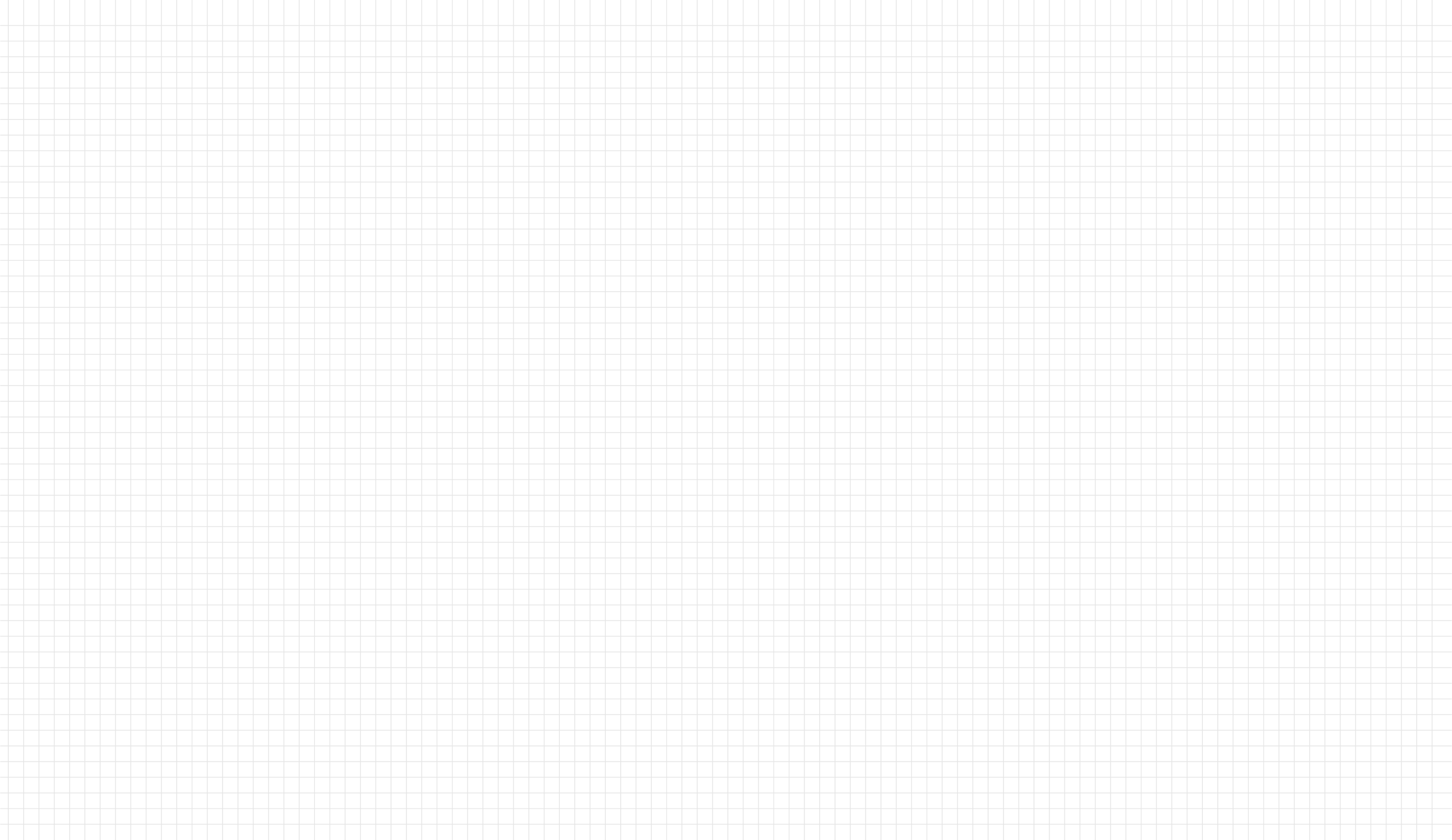 在此添加关键字
顶部“开始”面板中可以对字体、字号、颜色、行距等进行修改。建议正文10号字，1.3倍字间距。
在此添加关键字
顶部“开始”面板中可以对字体、字号、颜色、行距等进行修改。建议正文10号字，1.3倍字间距。
02
01
在此添加关键字
顶部“开始”面板中可以对字体、字号、颜色、行距等进行修改。建议正文10号字，1.3倍字间距。
在此添加关键字
顶部“开始”面板中可以对字体、字号、颜色、行距等进行修改。建议正文10号字，1.3倍字间距。
04
03
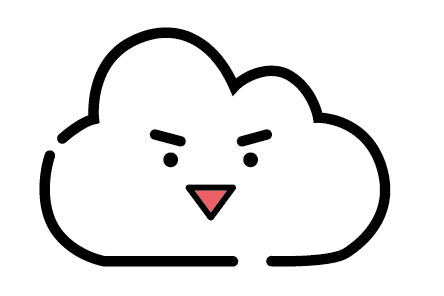 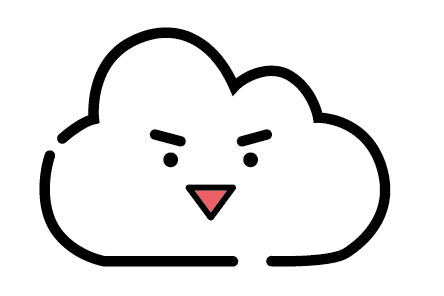 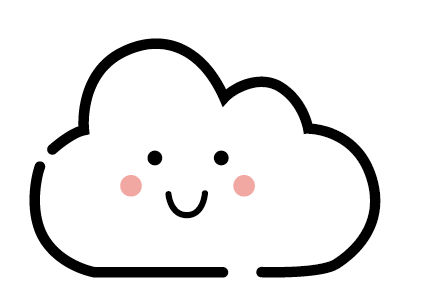 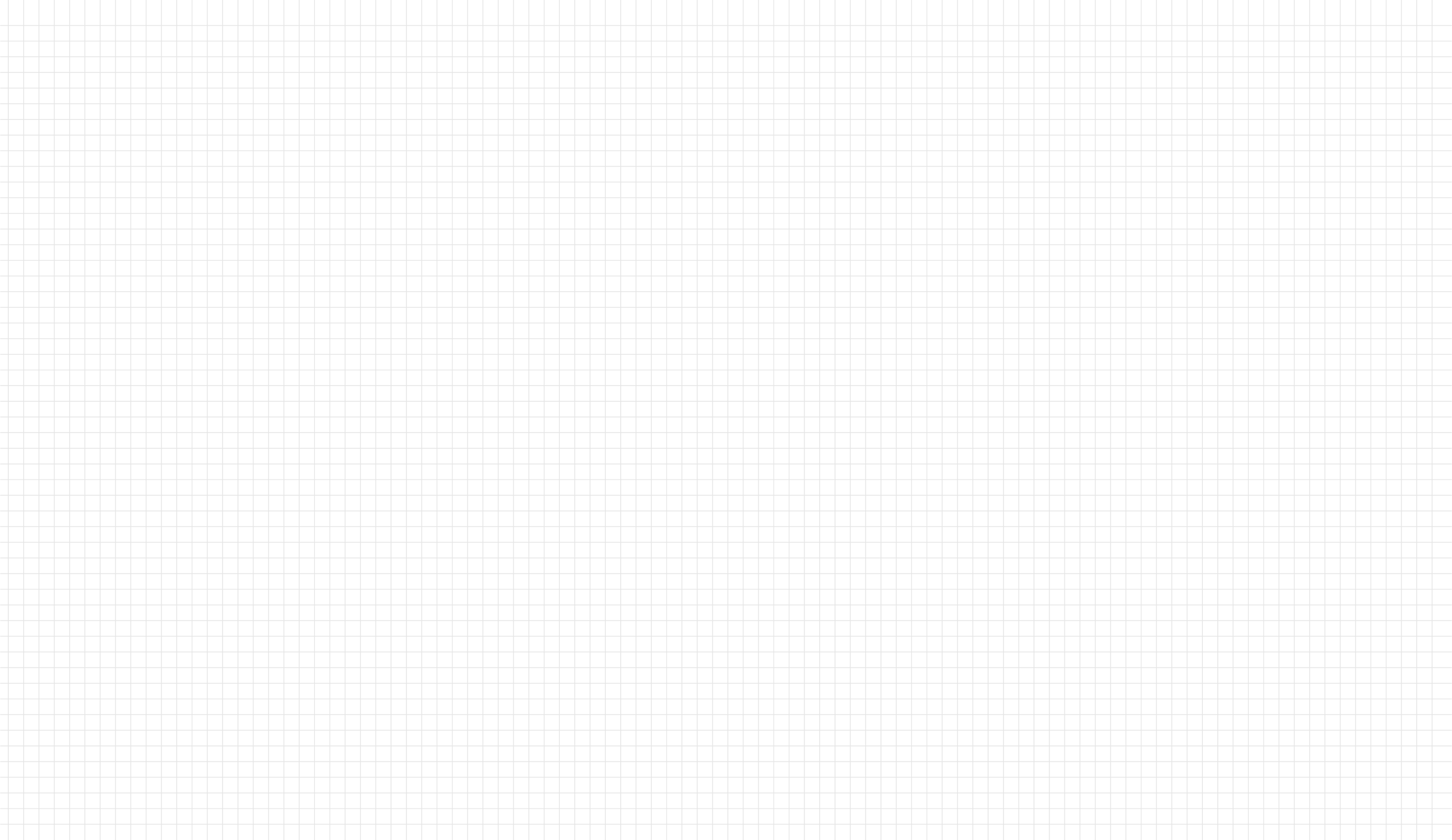 03
成长经历
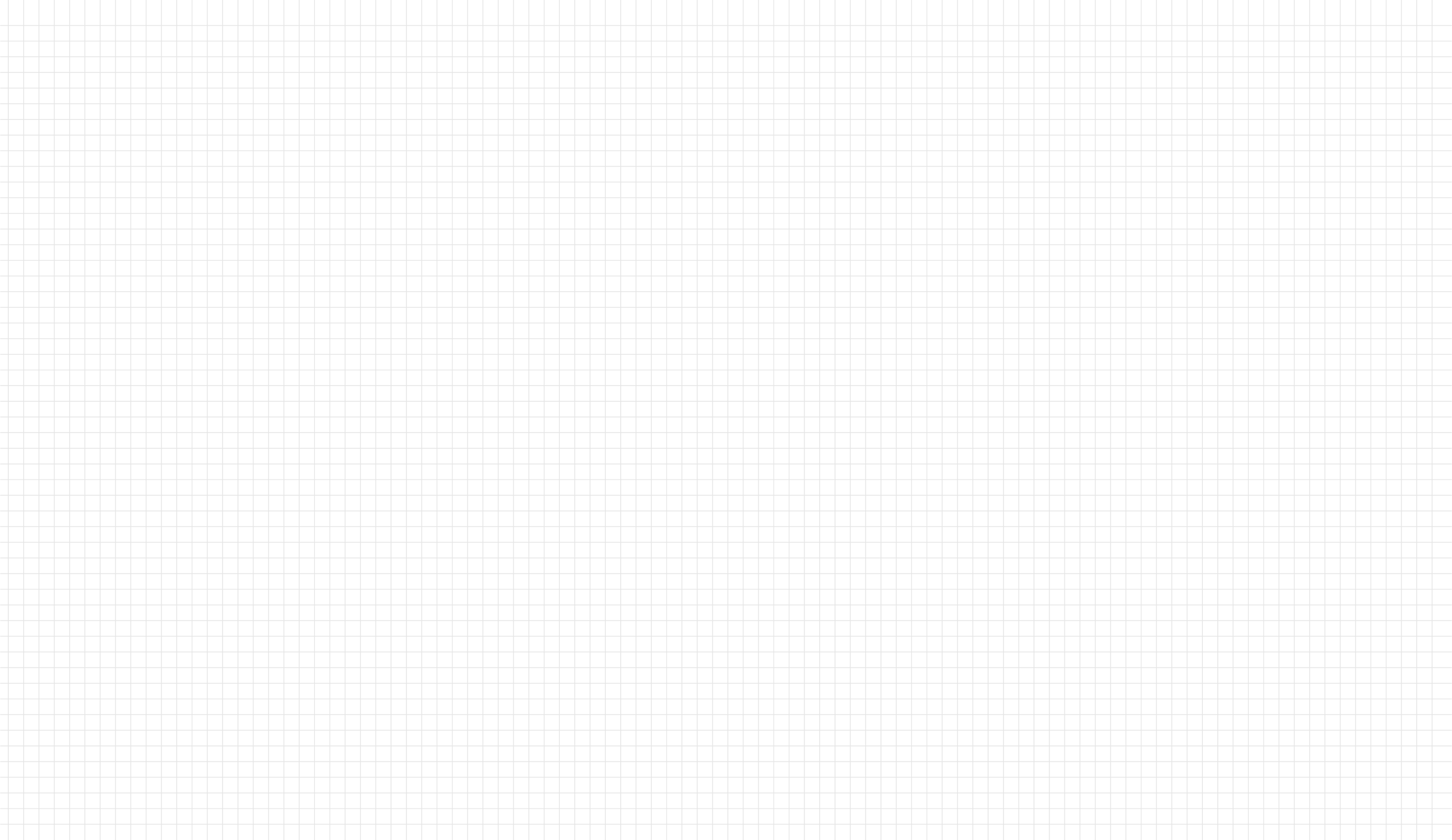 学校
学校
学校
学校
点击此处添加文本信息标题数字等都可以通过点击和重新输入进行更改点击此处添加文本信息标题数字等都可以通过点击和重新输入进行更改
点击此处添加文本信息标题数字等都可以通过点击和重新输入进行更改点击此处添加文本信息标题数字等都可以通过点击和重新输入进行更改
点击此处添加文本信息标题数字等都可以通过点击和重新输入进行更改点击此处添加文本信息标题数字等都可以通过点击和重新输入进行更改
点击此处添加文本信息标题数字等都可以通过点击和重新输入进行更改点击此处添加文本信息标题数字等都可以通过点击和重新输入进行更改
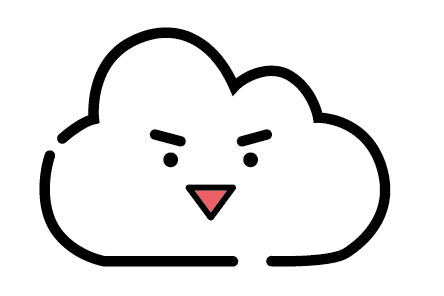 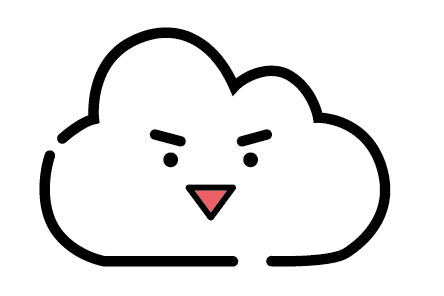 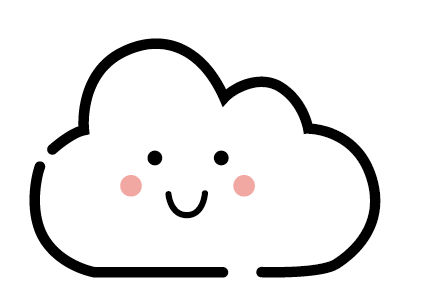 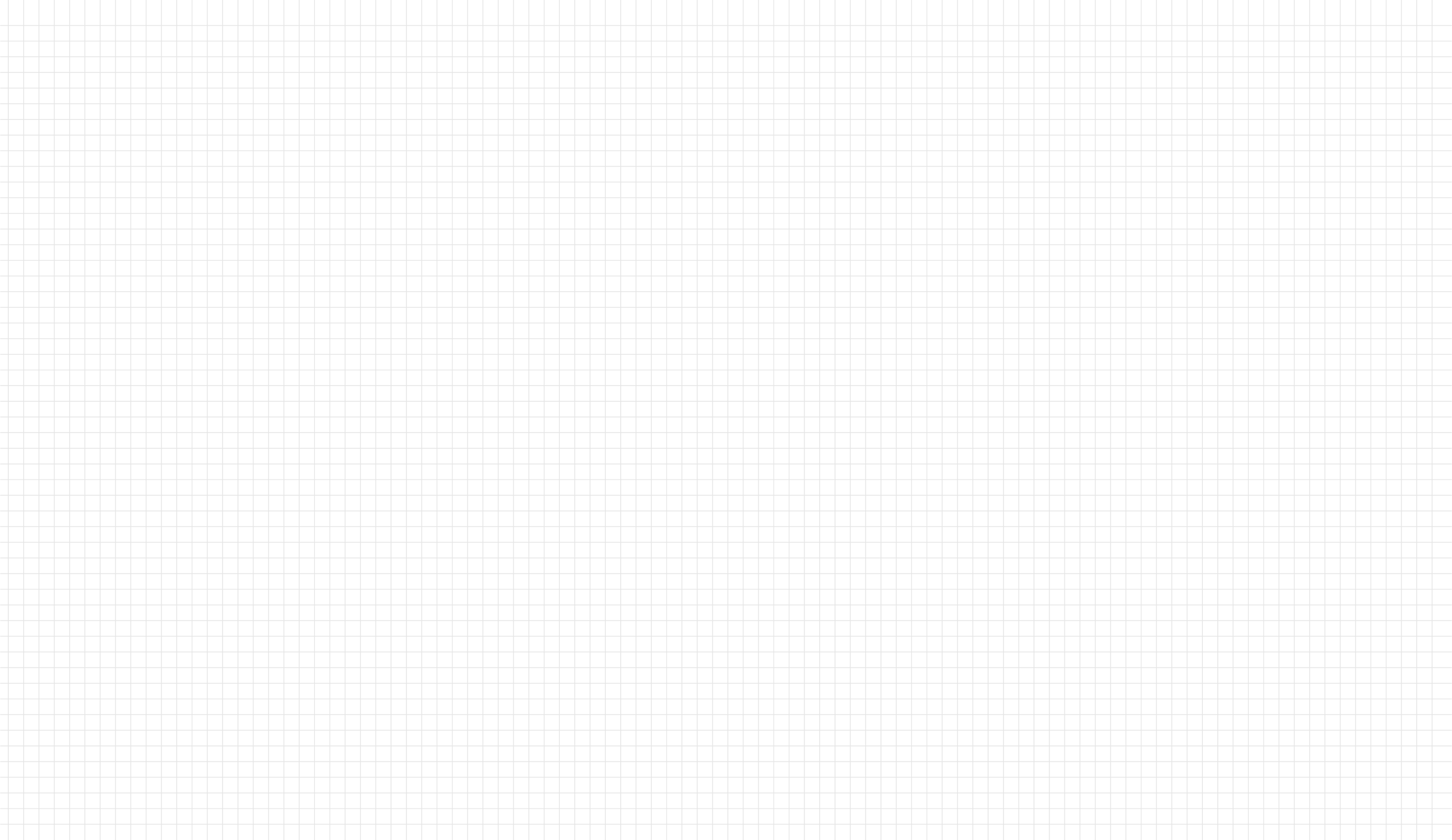 输入标题
输入标题
输入标题
输入标题
点击此处添加文本信息标题数字等都可以通过点击和重新输入进行更改
点击此处添加文本信息标题数字等都可以通过点击和重新输入进行更改
点击此处添加文本信息标题数字等都可以通过点击和重新输入进行更改
点击此处添加文本信息标题数字等都可以通过点击和重新输入进行更改
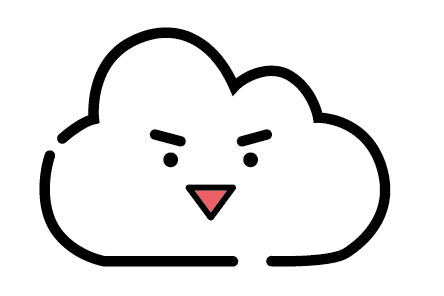 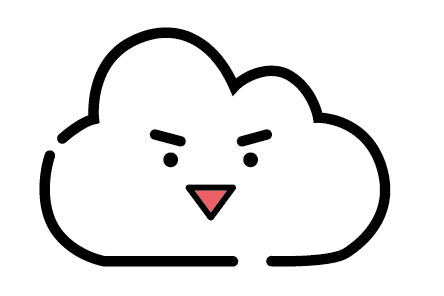 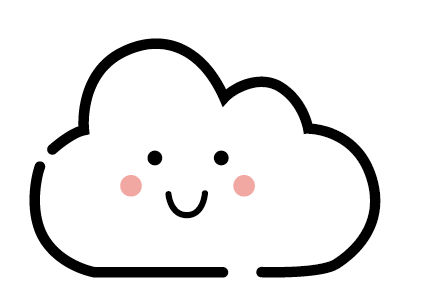 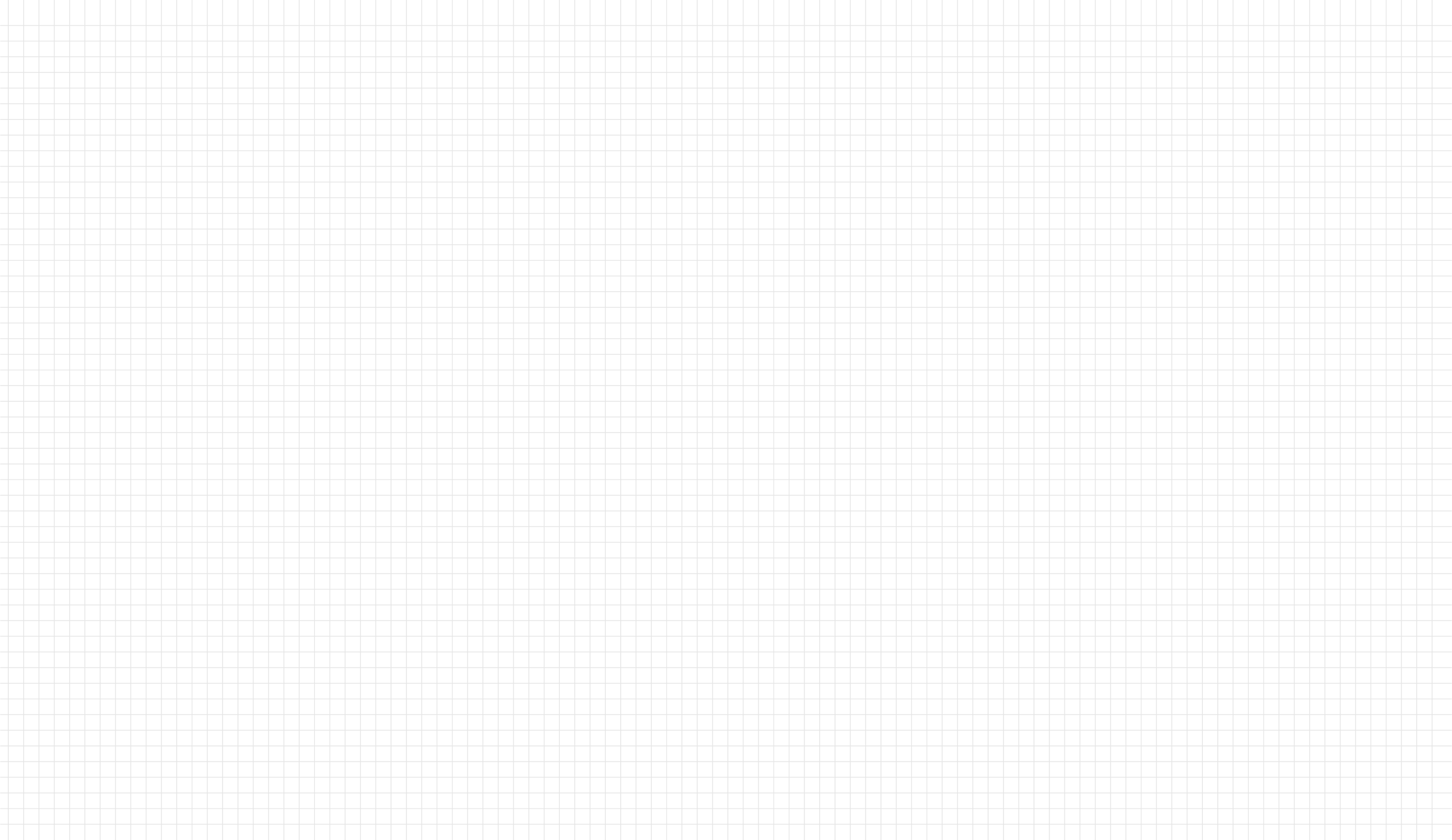 04
我的荣誉
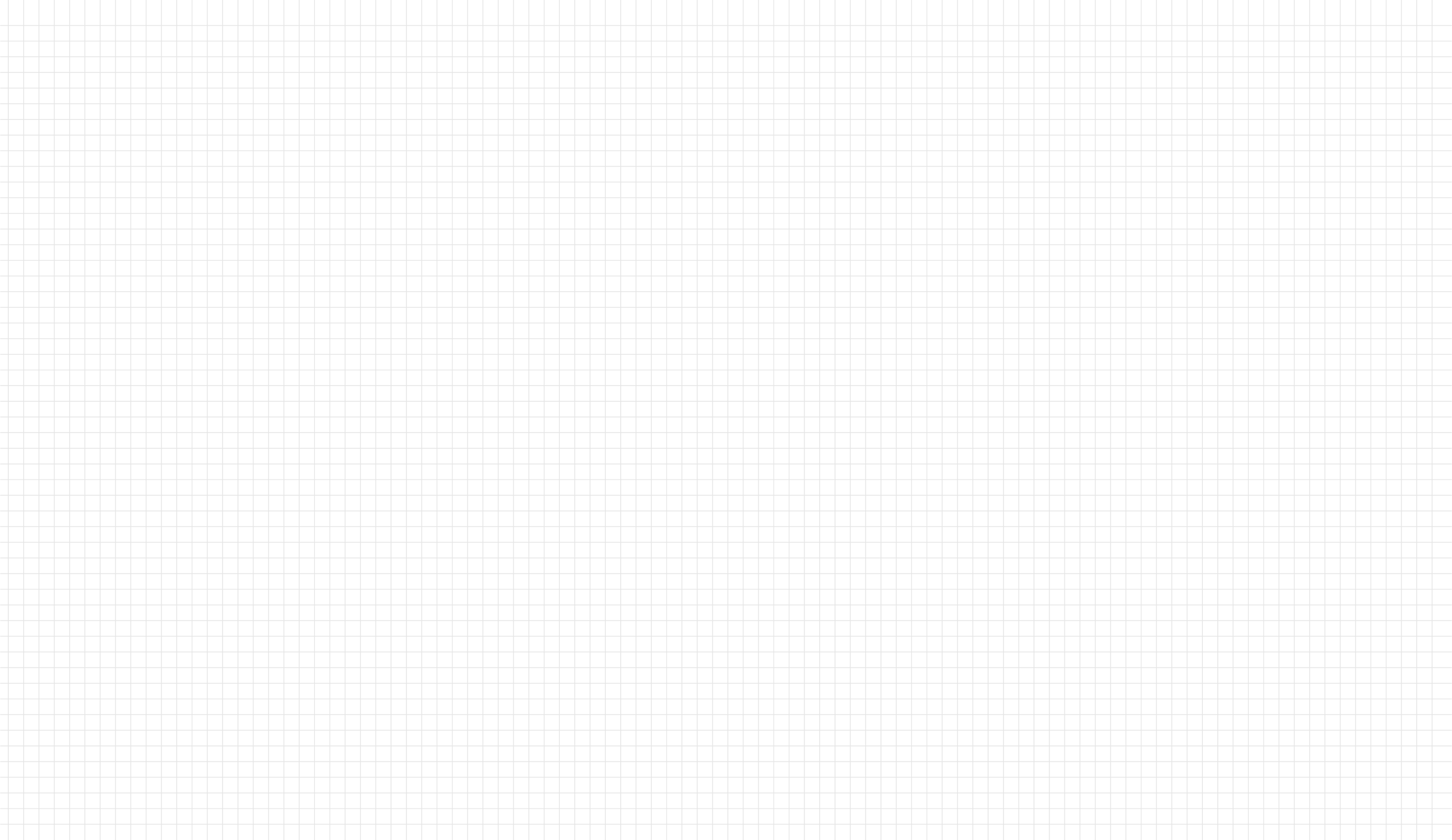 输入标题
输入标题
输入标题
输入标题
点击此处添加文本信息标题数字等都可以通过点击和重新输入进行更改
点击此处添加文本信息标题数字等都可以通过点击和重新输入进行更改
点击此处添加文本信息标题数字等都可以通过点击和重新输入进行更改
点击此处添加文本信息标题数字等都可以通过点击和重新输入进行更改
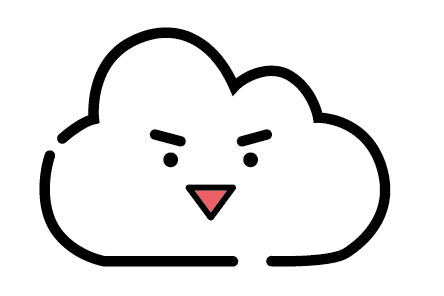 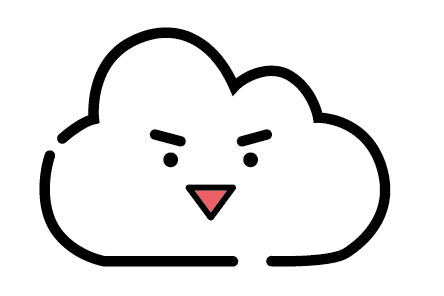 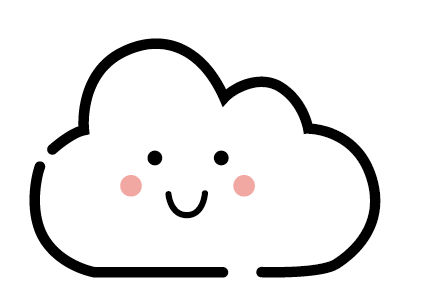 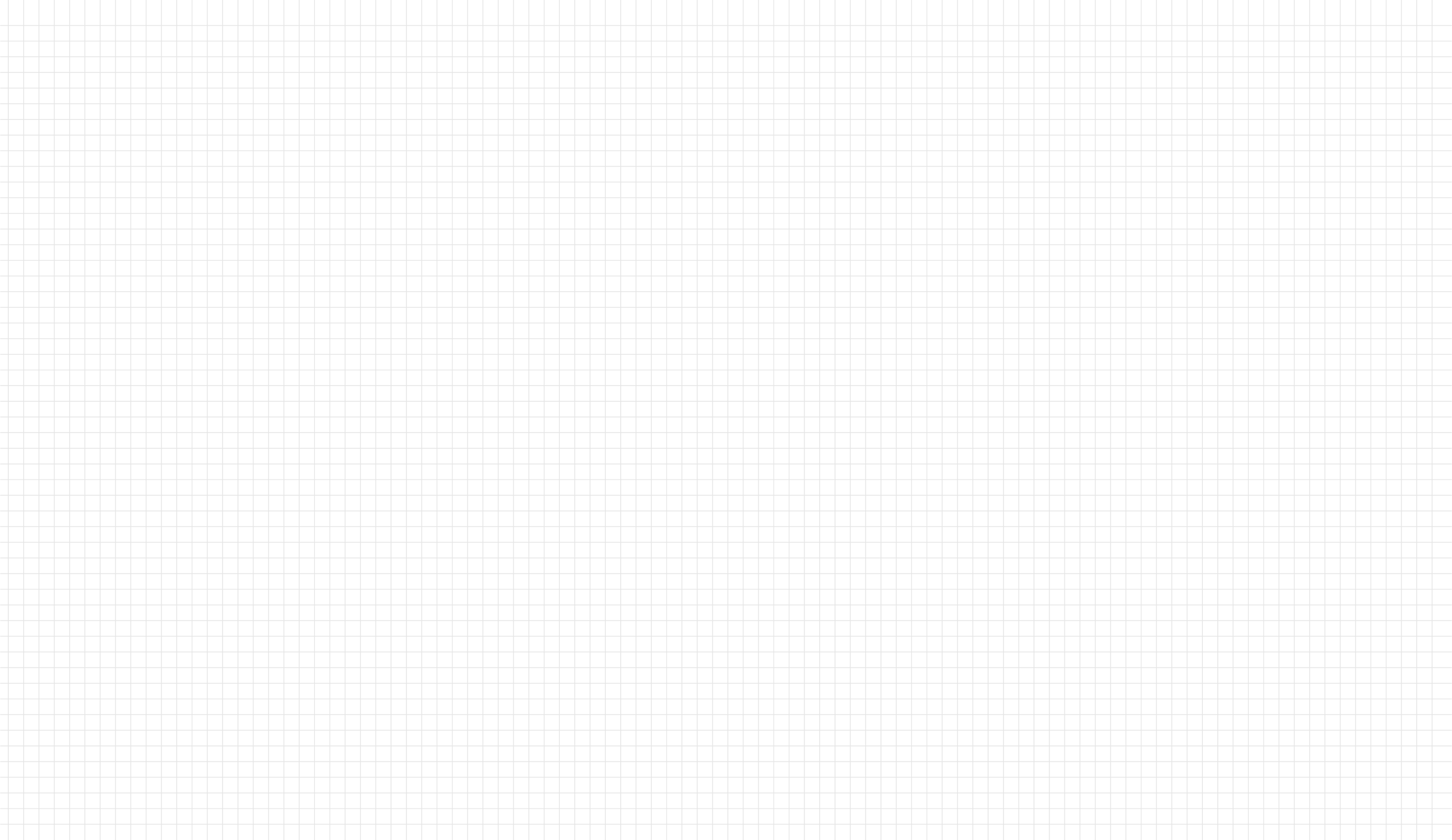 版权声明
感谢您下载办公资源网平台上提供的PPT作品,为了您和办公资源以及原创作者的利益,请勿复制、传播、销售,否则将承担法律责任!办公资源将对作品进行维权,按照传播下载次数进行十倍的索取赔偿!

1. 在办公资源出售的PPT模板是免版税类(RF: Royalty-Free)正版受《中国人民共和国著作法》和《世界版权公约》的保护,作品的所有权、版权和著作权归办公资源所有,您下载的是PPT模板素材的使用权.

2. 不得将办公资源的PPT模板、PPT素材,本身用于再出售,或者出租、出借、转让、分销、发布或者作为礼物供他人使用,不得转授权、出卖、转让本协议或者本协议中的权利.
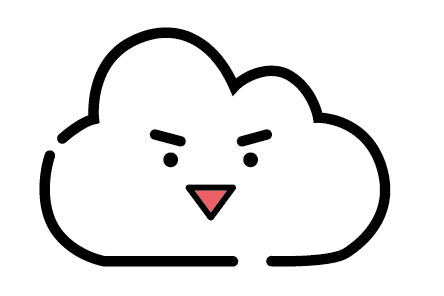 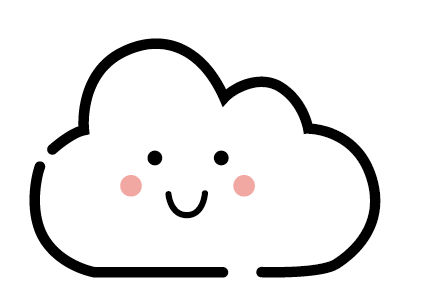 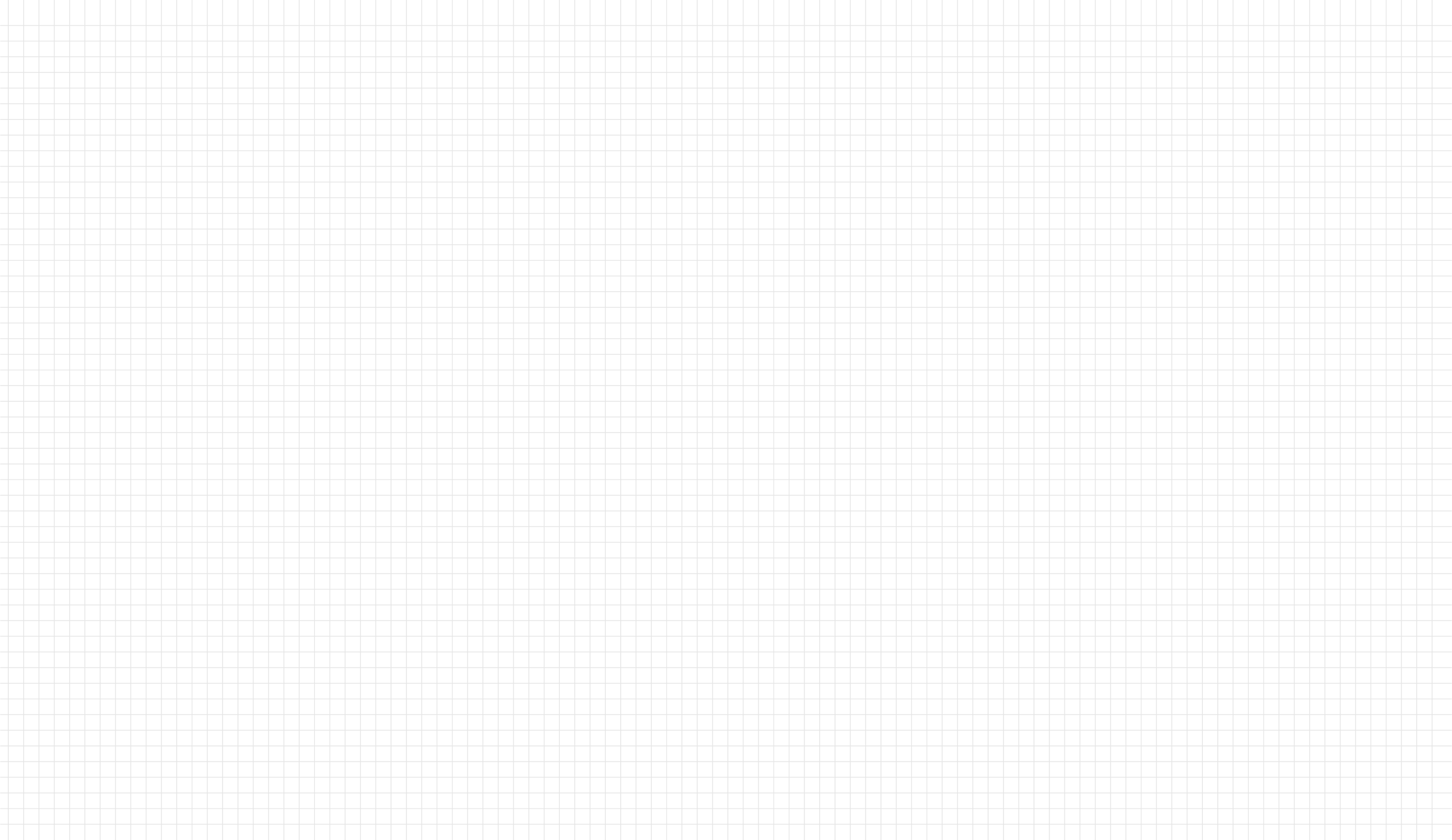 标题
标题
文字
输入标题
过点击和重新输入进行更改，顶部“开始”面板中可以对字体、字号、颜色、行距等进行修改。建议正文号字，1.3倍字间距
输入标题
点击此处添加文本信息。标题数字等都可以通过点击和重新输入进行更改，顶部“开始”面板中可以对字体、字号、颜色、行距等进行修改。建议正文号字，1.3倍字间距
标题
标题
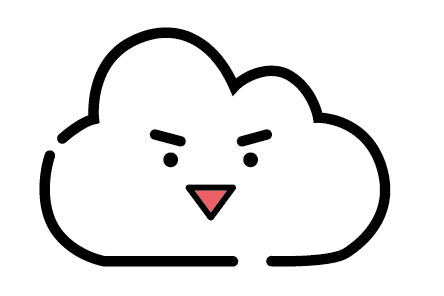 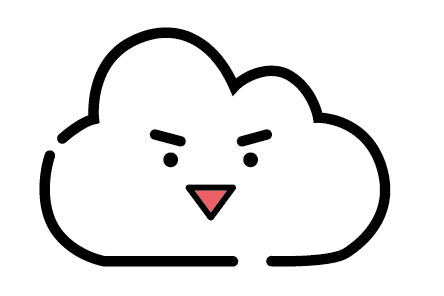 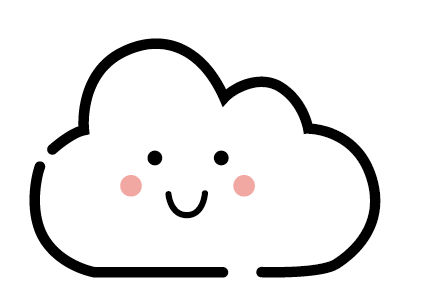 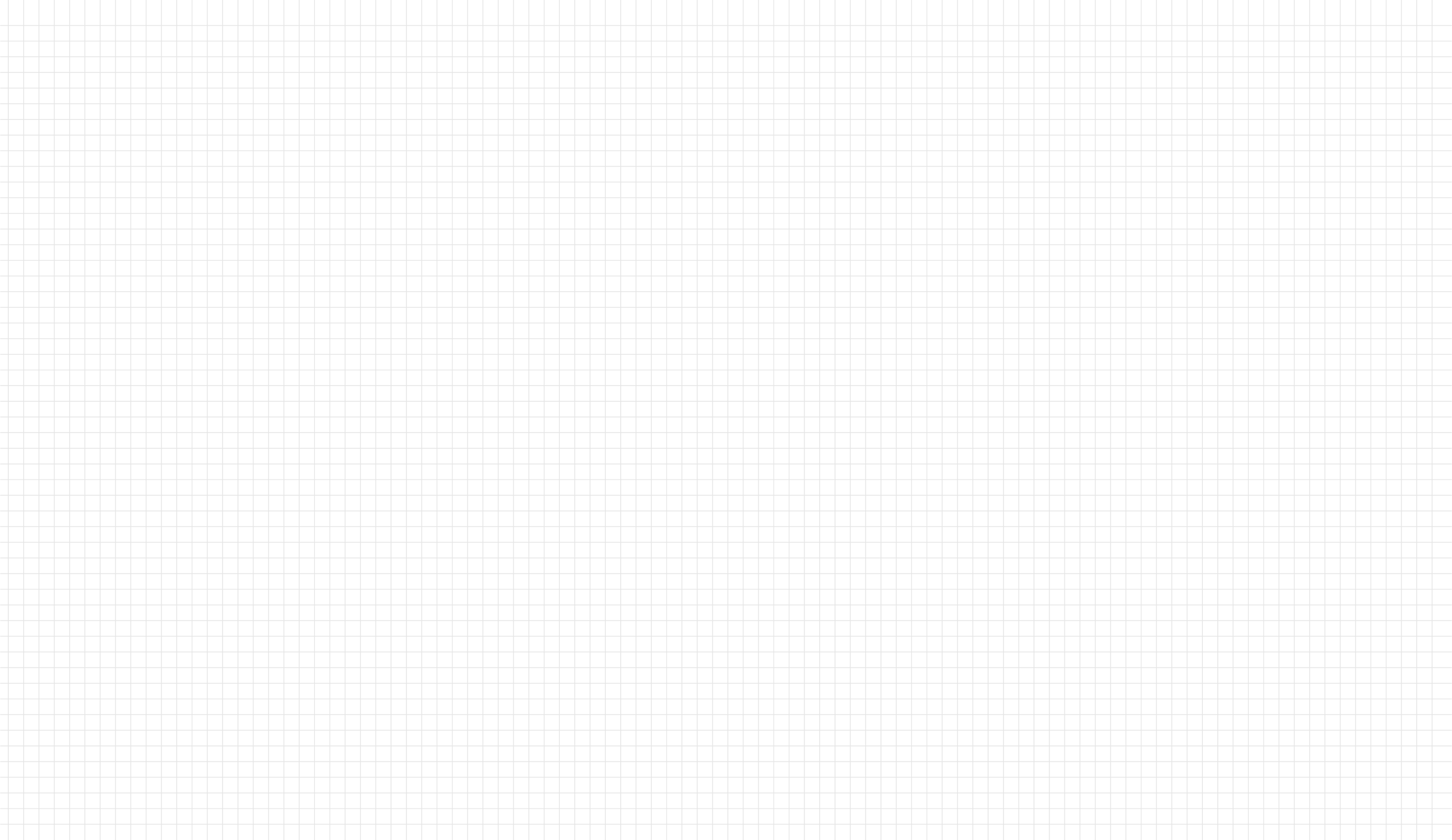 Thank
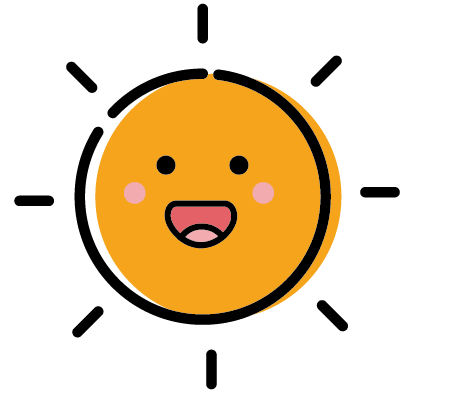 谢谢观看
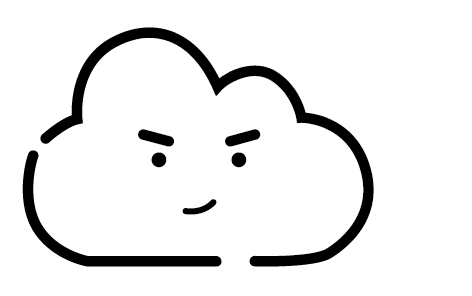 请替换文字内容复制你的内容到此点击输入，点击输入，点击输入，点击输入，点击输入，点击输入
汇报人：xiazaii
   时间:XXX.X.X
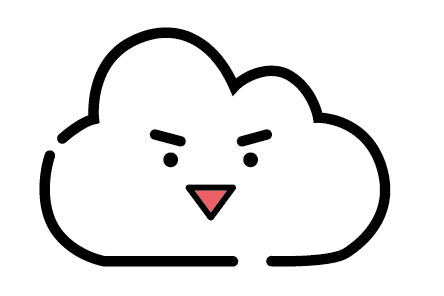 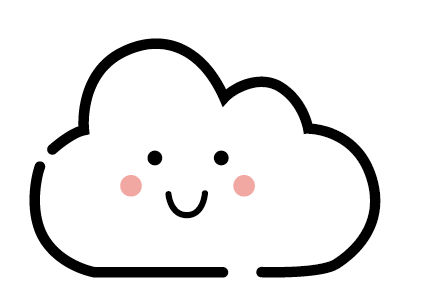